Урок русского языка
 в 4 классе 
по теме 
«Имя прилагательное»
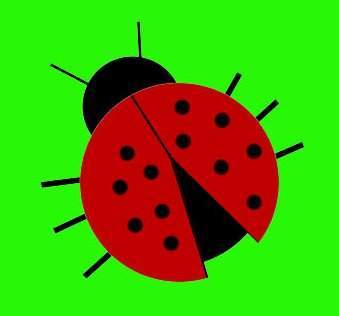 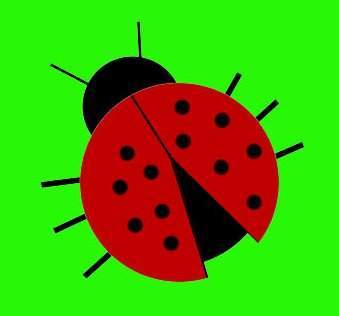 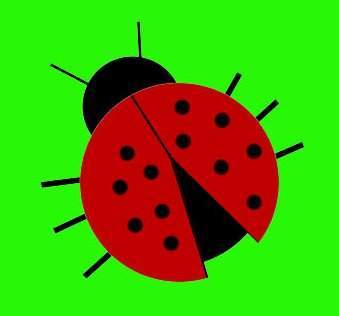 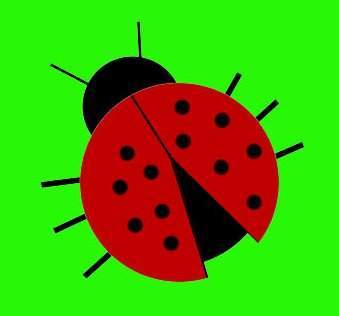 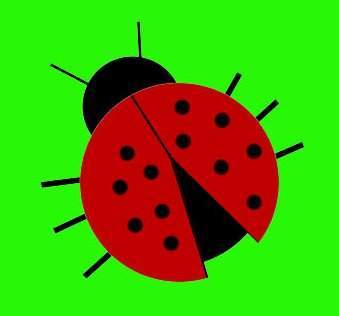 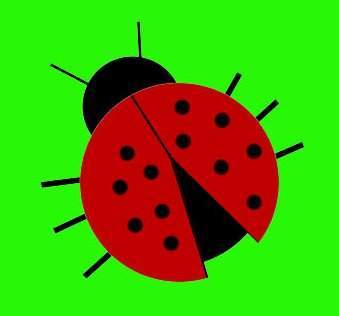 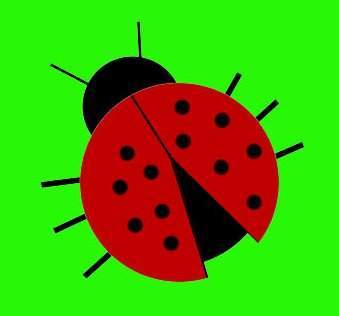 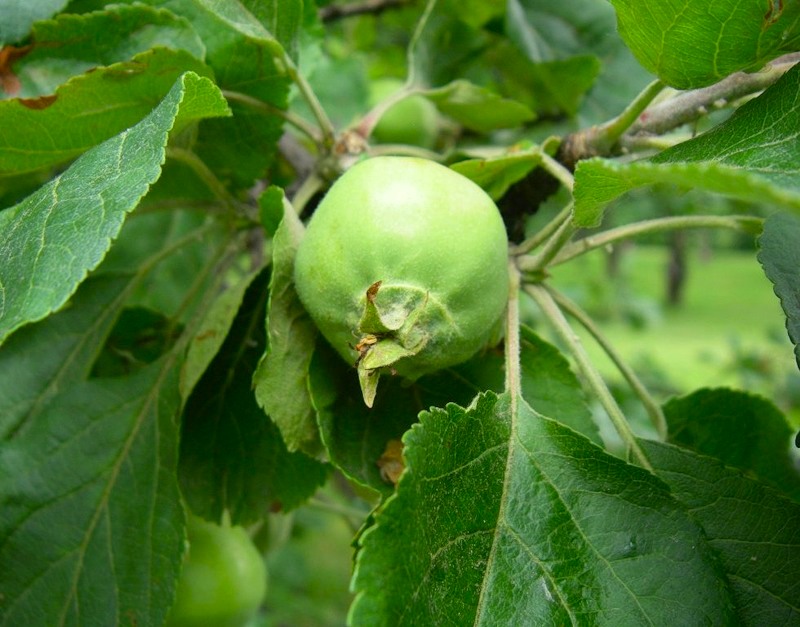 Фасоль крупн__
Тюль ажурн__
Шампунь питательн__
Груши спел__
Кофе крепк__
Кенгуру забавн__
Пальто зимн__
ая
ый
ый
ые
ий
ый
ее
Первый яблонев --  (       ) сад заложил на Руси Ярослав Мудр --  (            ). В стар --  (          ) Москве было принято окружать дом яблонев -- (        )  садом. Наливн --  (           ) , восков --  (       ), румян --  (         ), золот -- (        )яблочко нередко упоминается в сказках. В русск --  (           ) сказке яблоко наделено чудесн --  (          ) волшебн --
(       ) силой.
ый
В.п.
ый
И.п.
ой
П.п.
Т.п.
ым
ое
И.п.
ое
И.п.
ое
ое
И.п.
И.п.
ой
П.п.
ой
Т.п.
ой
Т.п.
Могучий – 
Хороший --
Неуклюжий – 
Сыпучий --
могуч
хорош
неуклюж
сыпуч
Вода,  дождь, земля, дерево, зверь, лиса.
К  данным  существительным  подберите  однокоренные  прилагательные.  Запишите.
Как  образуются  имена  прилагательные?
Справка
Синонимы – это  слова,  близкие  по  смыслу

Антонимы – это  слова,  противоположные  по  смыслу
Справка
Имя  прилагательное – это  самостоятельная  часть  речи,  которая  обозначает  признак  предмета  и  отвечает  на  вопросы  какой?  чей?

Имя  прилагательное  изменяется  по  родам,  числам  и  падежам  и  зависит  от  имени  существительного.
Красный – восторг, радость.
Желтый – приятное состояние.
Зелёный–спокойное состояние.
Синий – грустное настроение.
Черный – плохое настроение.